CSE 473: Artificial Intelligence
Constraint Satisfaction
Daniel Weld


Slides adapted from Dan Klein, Stuart Russell, Andrew Moore & Luke Zettlemoyer
Space of Search Strategies
Blind Search
DFS, BFS, IDS
Informed Search
Systematic: Uniform cost, greedy, A*, IDA*
Stochastic: Hill climbing w/ random walk & restarts
Constraint Satisfaction
Backtracking=DFS, FC, k-consistency
Adversary Search
2
Recap: Search Problem
States 
configurations of the world
Successor function: 
function from states to lists of triples
(state, action, cost)
Start state
Goal test
Recap: Constraint Satisfaction
Kind of search in which
States are factored into sets of variables
Search = assigning values to these variables
Goal test is encoded with constraints 
 Gives structure to search space
Exploration of one part informs others
Special techniques add speed
Propagation
Variable ordering
Preprocessing
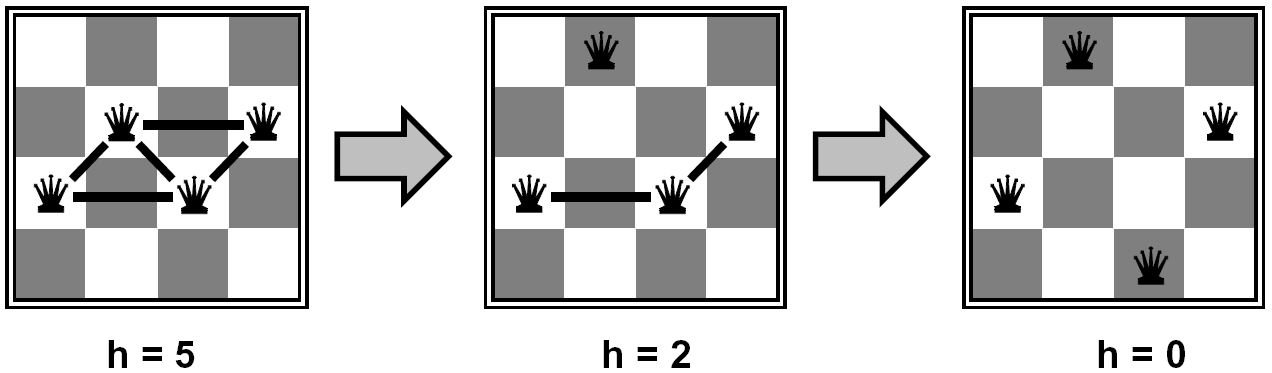 4
Constraint Satisfaction Problems
Subset of search problems

State is defined by 
Variables Xi  with values from a
 
Domain D (often D depends on i)

Goal test is a set of constraints
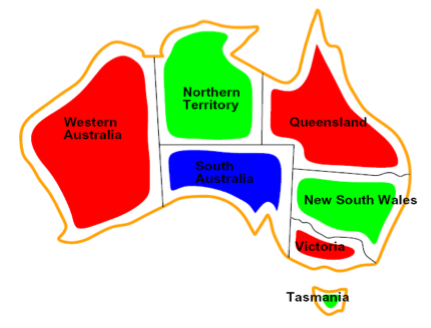 Real-World CSPs
Assignment problems: e.g., who teaches what class
Timetabling problems: e.g., which class is offered when and where?
Hardware configuration
Gate assignment in airports
Transportation scheduling
Factory scheduling
Fault diagnosis
… lots more!

Many real-world problems involve 		                real-valued variables…
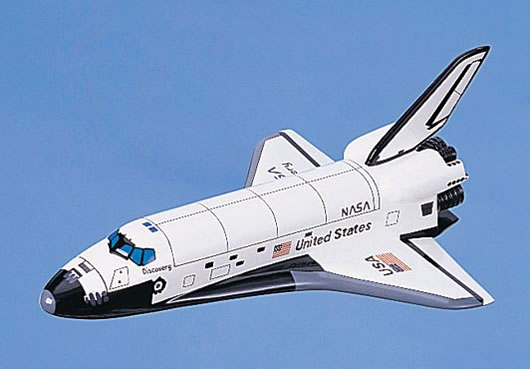 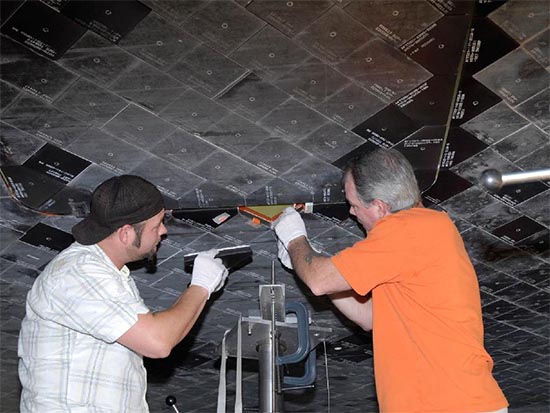 Chinese Food, Family Style
Suppose k people…

Variables & Domains?

Constraints?
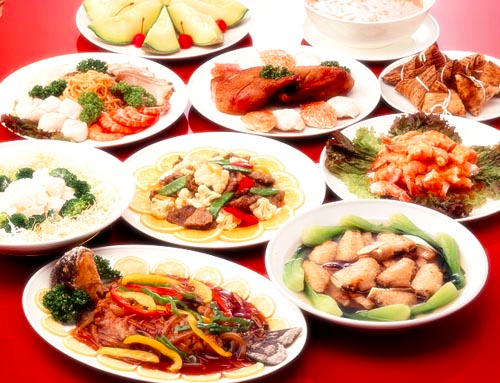 7
Factoring States
Model state’s (independent) parts, e.g.
  Suppose every meal for n people 
  Has n dishes plus soup
Soup = 
Meal 1 = 
Meal 2 = 
    …
Meal n =
8
Chinese Constraint Network
Must be
Hot&Sour
Soup
No 
Peanuts
Chicken
Dish
Appetizer
Total Cost
< $40
No 
Peanuts
Pork Dish
Vegetable
Seafood
Rice
Not Both
Spicy
Not
Chow Mein
9
Crossword Puzzle
Variables & domains?
Constraints?
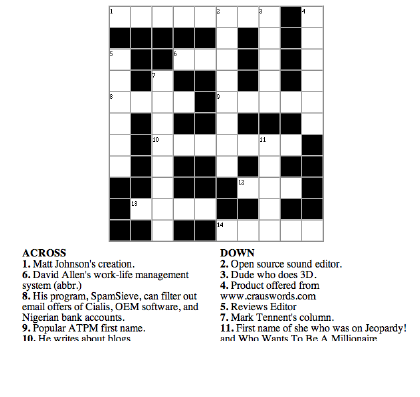 10
Standard Search Formulation
States are defined by the values assigned so far

Initial state: the empty assignment, {}

Successor function: 
assign value to an unassigned variable

Goal test: 
the current assignment is complete &
satisfies all constraints
Backtracking Example
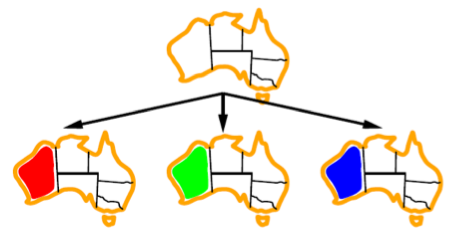 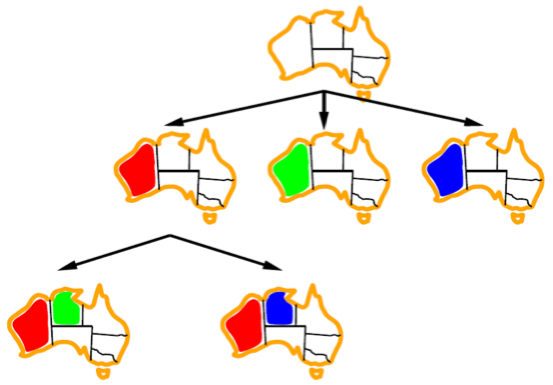 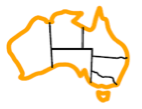 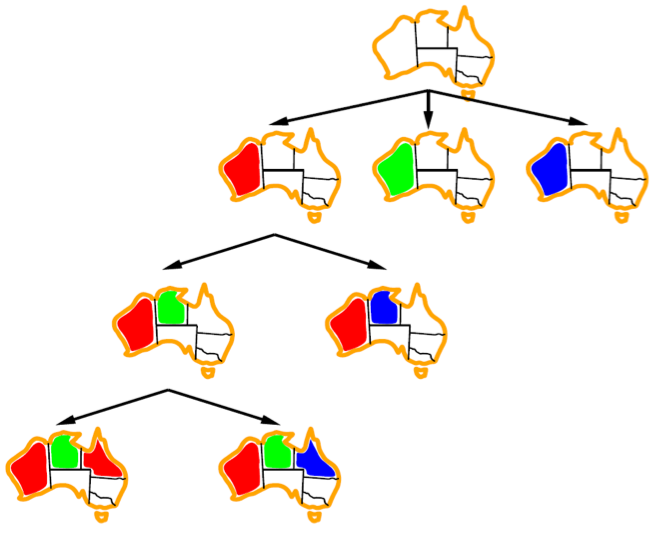 Backtracking Search
Note 1: Only consider a single variable at each point
Variable assignments are commutative, so fix ordering of variables
I.e., [WA = red then NT = blue] same as
       [NT = blue then WA = red]

What is branching factor of this search?
Backtracking Search
Note 2: Only allow legal assignments at each point
I.e. Ignore values which conflict previous assignments
Might need some computation to eliminate such conflicts

“Incremental goal test”
“Backtracking Search”
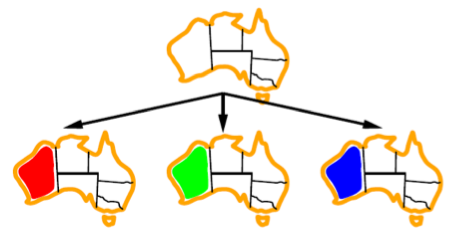 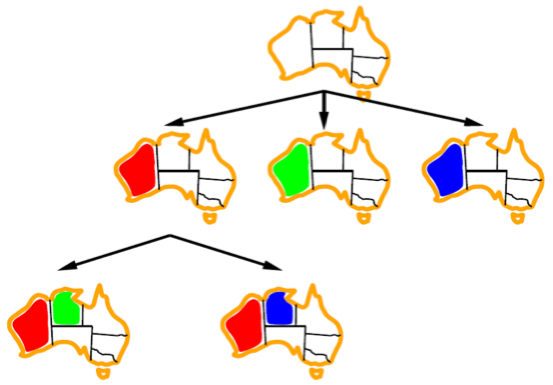 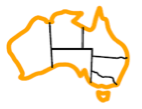 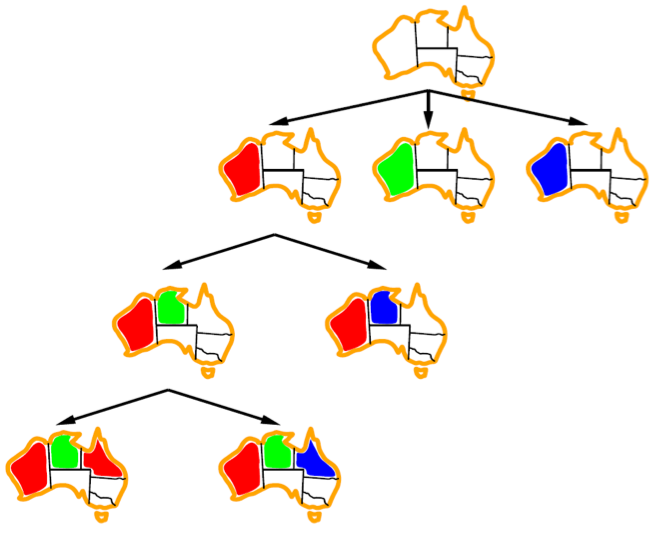 Depth-first search for CSPs with these two ideas
One variable at a time, fixed order
Only trying consistent assignments

Is called “Backtracking Search”
Basic uninformed algorithm for CSPs
Can solve n-queens for n ≈ 25
Backtracking Search
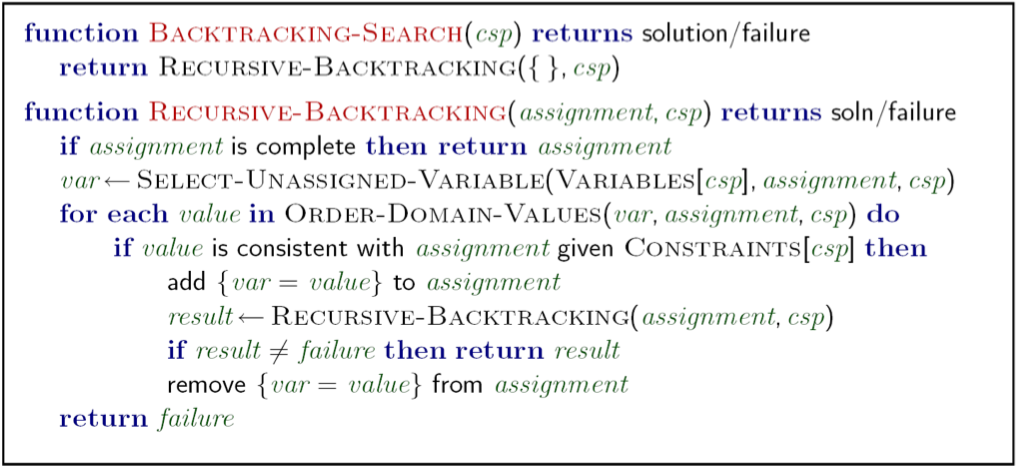 What are the choice points?
Backtracking
Are we done?
Improving Backtracking
General-purpose ideas give huge gains in speed
Ordering:
Which variable should be assigned next?
In what order should its values be tried?

Filtering: Can we detect inevitable failure early?

Structure: Can we exploit the problem structure?
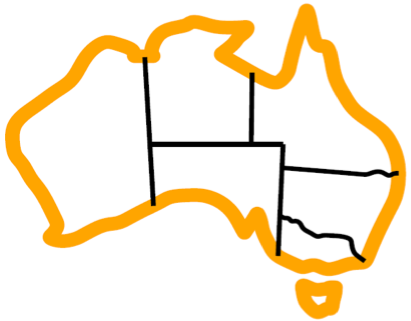 NT
Q
WA
SA
NSW
V
Forward Checking
Idea: Keep track of remaining legal values for unassigned variables (using immediate constraints)
Idea: Terminate when any variable has no legal values
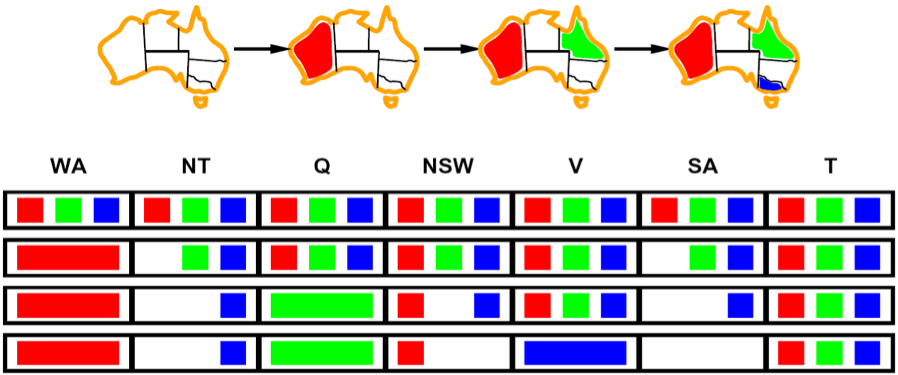 Forward Checking
QA
QB
QC
QD
Row 1
Row 2
Row 3
Row 4
1
1
1
1
2
2
2
2
3
3
3
3
4
4
4
4
Possible values
21
Forward Checking
QA
QB
QC
QD
Row 1
Q
Row 2
Row 3
Row 4
1
1
1
1
2
2
2
2
3
3
3
3
4
4
4
4
Possible values
22
Forward Checking
QA
QB
QC
QD
Row 1
Q
Row 2
Prune inconsistent values
Row 3
Row 4
1
1
1
1
2
2
2
2
3
3
3
3
4
4
4
4
Possible values
23
Forward Checking
QA
QB
QC
QD
Row 1
Q
Row 2
Where can QB Go?
Row 3
Row 4
1
1
1
1
2
2
2
2
3
3
3
3
4
4
4
4
Possible values
24
Forward Checking
QA
QB
QC
QD
Row 1
Q
Row 2
Prune inconsistent values
Row 3
Q
Row 4
1
1
1
1
2
2
2
2
3
3
3
3
4
4
4
4
Possible values
No values left!
25
Forward Checking
QA
QB
QC
QD
Row 1
Q
Row 2
Where can QB Go?
Row 3
Row 4
1
1
1
1
2
2
2
2
3
3
3
3
4
4
4
4
Possible values
26
Forward Checking Cuts the Search Space
4
16
64
256
27
Are We Done?
28
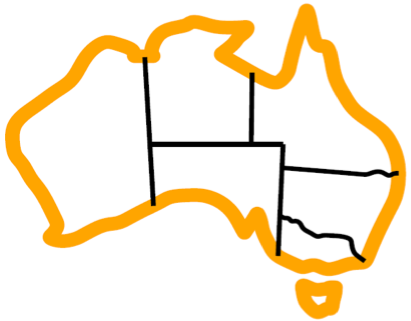 Constraint Propagation
NT
Q
WA
SA
NSW
V
Forward checking propagates information from assigned to adjacent unassigned variables, but doesn't detect more distant failures:
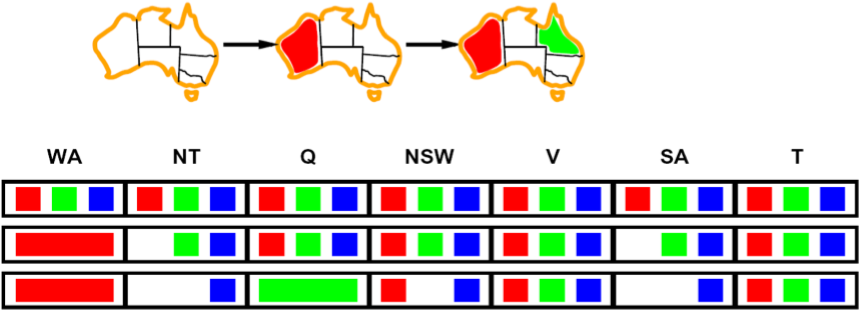 NT and SA cannot both be blue!
Why didn’t we detect this yet?
Constraint propagation repeatedly enforces constraints (locally)
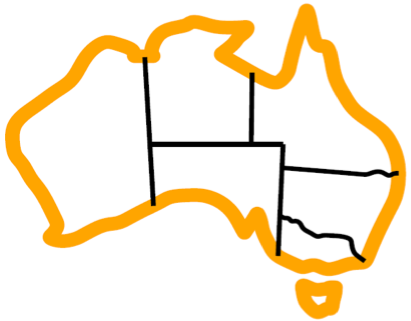 Arc Consistency
NT
Q
WA
SA
NSW
V
Simplest form of propagation makes each arc consistent
X → Y is consistent iff for every value x there is some allowed y
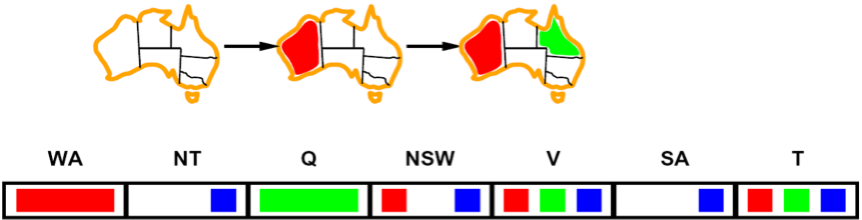 If X loses a value, neighbors of X need to be rechecked!
 Arc consistency detects failure earlier than forward checking
 What’s the downside of arc consistency?
 Can be run as a preprocessor or after each assignment
Arc Consistency
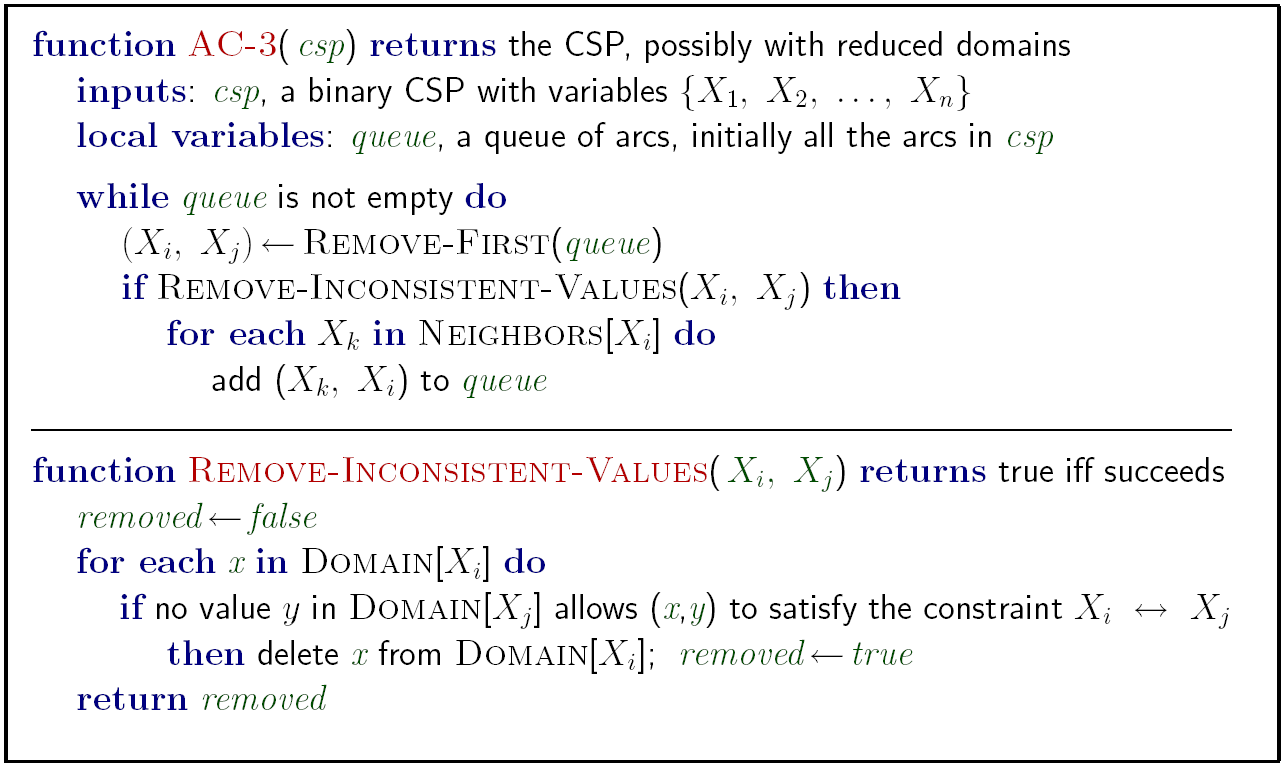 Runtime: O(n2d3), can be reduced to O(n2d2)
… but detecting all possible future problems is NP-hard – why?
[demo: arc consistency animation]
ConstraintPropagation
Are We Done?
Limitations of Arc Consistency
After running arc consistency:
Can have one solution left
Can have multiple solutions left
Can have no solutions left (and not know it)
What went wrong here?
K-Consistency*
Increasing degrees of consistency
1-Consistency (Node Consistency): Each single node’s domain has a value which meets that node’s unary constraints
2-Consistency (Arc Consistency): For each pair of nodes, any consistent assignment to one can be extended to the other
K-Consistency: For each k nodes, any consistent assignment to k-1 can be extended to the kth node.

Higher k more expensive to compute
(You need to know the k=2 algorithm)
Strong K-Consistency
Strong k-consistency: also k-1, k-2, … 1 consistent
Claim: strong n-consistency means we can solve without backtracking!
Why?
Choose any assignment to any variable
Choose a new variable
By 2-consistency, there is a choice consistent with the first
Choose a new variable
By 3-consistency, there is a choice consistent with the first 2
…
Lots of middle ground between arc consistency and n-consistency!  (e.g. path consistency)
Ordering: Minimum Remaining Values
Minimum remaining values (MRV):
Choose the variable with the fewest legal values





Why min rather than max?
Also called “most constrained variable”
“Fail-fast” ordering
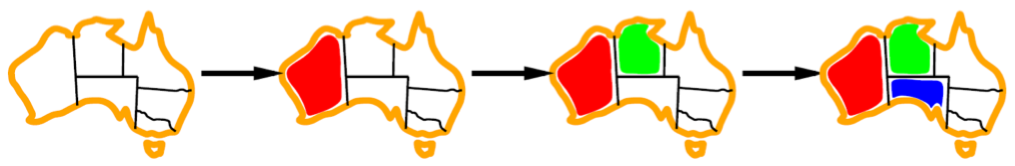 Ordering: Degree Heuristic
Tie-breaker among MRV variables
Degree heuristic:
Choose the variable participating in the most constraints on remaining variables






Why most rather than fewest constraints?
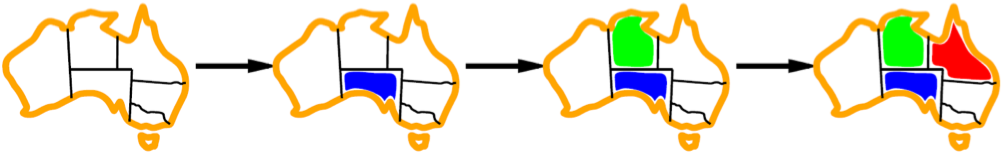 Ordering: Least Constraining Value
Given a choice of variable:
Choose the least constraining value
The one that rules out the fewest values in the remaining variables
Note that it may take some computation to determine this!

Why least rather than most?

Combining these heuristics makes 1000 queens feasible
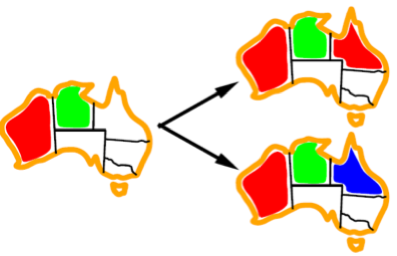 Propagation with Ordering
Problem Structure
Tasmania and mainland are independent subproblems
Identifiable as connected components of constraint graph
Suppose each subproblem has c variables out of n total
Worst-case solution cost is O((n/c)(dc)), linear in n
E.g., n = 80, d = 2, c =20
280 = 4 billion years at 10 million nodes/sec
(4)(220) = 0.4 seconds at 10 million nodes/sec
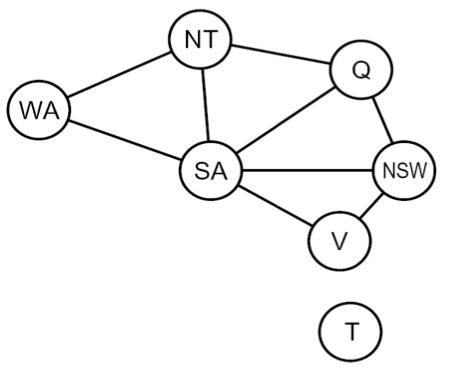 Tree-Structured CSPs
Choose a variable as root, order
	variables from root to leaves such
	that every node's parent precedes
	it in the ordering 
For i = n : 2, apply RemoveInconsistent(Parent(Xi),Xi)
For i = 1 : n, assign Xi consistently with Parent(Xi)
Runtime: O(n d2)
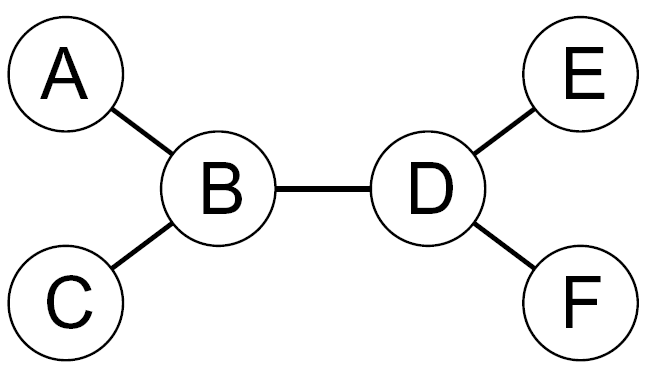 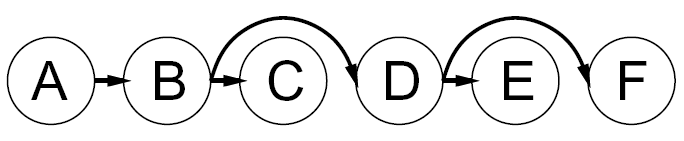 Tree-Structured CSPs
Theorem: if the constraint graph has no loops, the CSP can be solved in O(n d2) time!
Compare to general CSPs, where worst-case time is O(dn)

This property also applies to logical and probabilistic reasoning: an important example of the relation between syntactic restrictions and the complexity of reasoning.
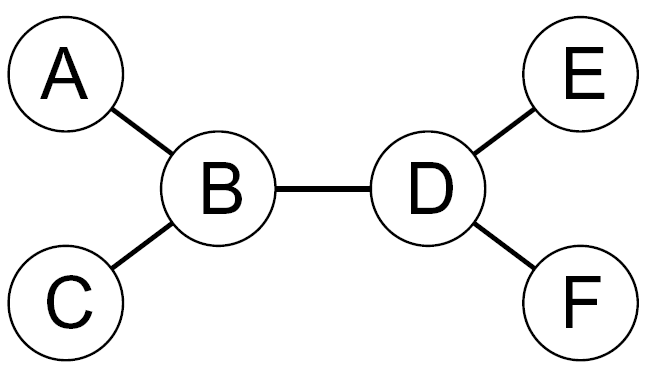 Nearly Tree-Structured CSPs
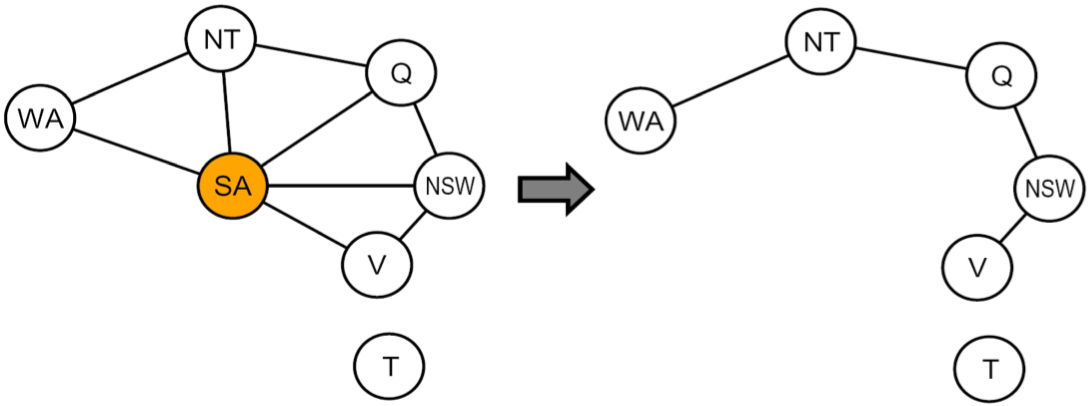 Conditioning: instantiate a variable, prune its neighbors' domains
Cutset conditioning: instantiate (in all ways) a set of variables such that the remaining constraint graph is a tree
Cutset size c gives runtime O( (dc) (n-c) d2 ), very fast for small c
Iterative Algorithms for CSPs
Greedy and local methods typically work with “complete” states, i.e., all variables assigned

To apply to CSPs:
Allow states with unsatisfied constraints
Operators reassign variable values

Variable selection: randomly select any conflicted variable

Value selection by min-conflicts heuristic:
Choose value that violates the fewest constraints
I.e., hill climb with h(n) = total number of violated constraints
Example: 4-Queens
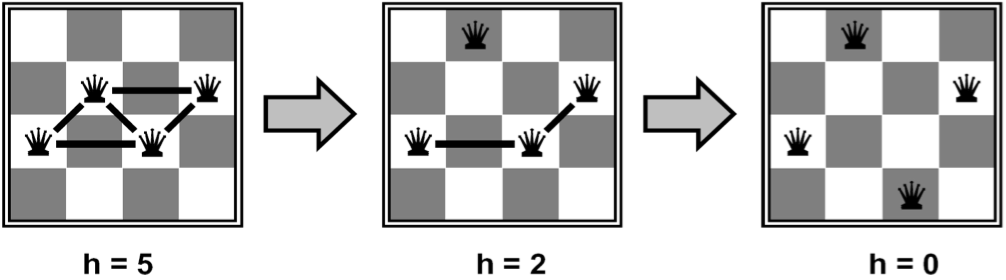 States: 4 queens in 4 columns (44 = 256 states)
Operators: move queen in column
Goal test: no attacks
Evaluation: h(n) = number of attacks
Performance of Min-Conflicts
Given random initial state, can solve n-queens in almost constant time for arbitrary n with high probability (e.g., n = 10,000,000)

The same appears to be true for any randomly-generated CSP except in a narrow range of the ratio
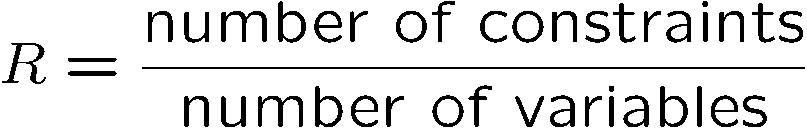 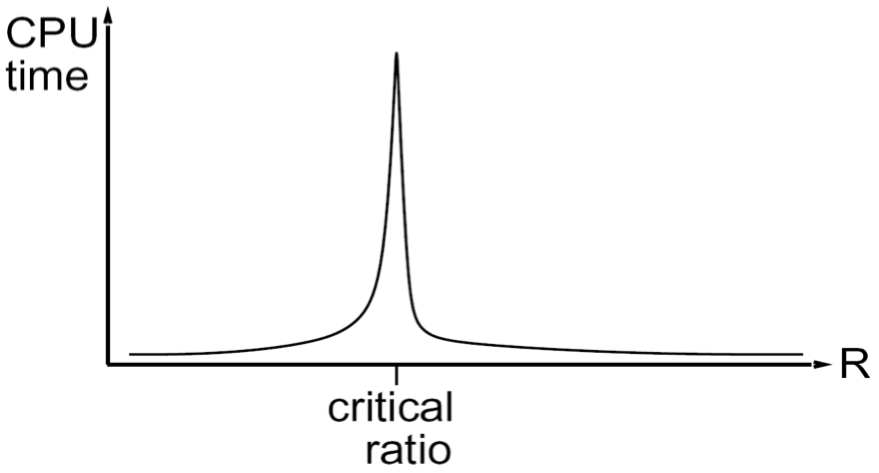 [Speaker Notes: 3-Sat 4.2]
Summary
CSPs are a special kind of search problem:
States defined by values (domains) of a fixed set of variables
Goal test defined by constraints on variable values
Backtracking = DFS - one legal variable assigned per node
Variable ordering and value selection heuristics help
Forward checking prevents assignments that fail later
Constraint propagation (e.g., arc consistency) 
does additional work to constrain values and detect inconsistencies
Constraint graph representation
Allows analysis of problem structure
Tree-structured CSPs can be solved in linear time
Iterative min-conflicts is usually effective in practice
Local (stochastic) search